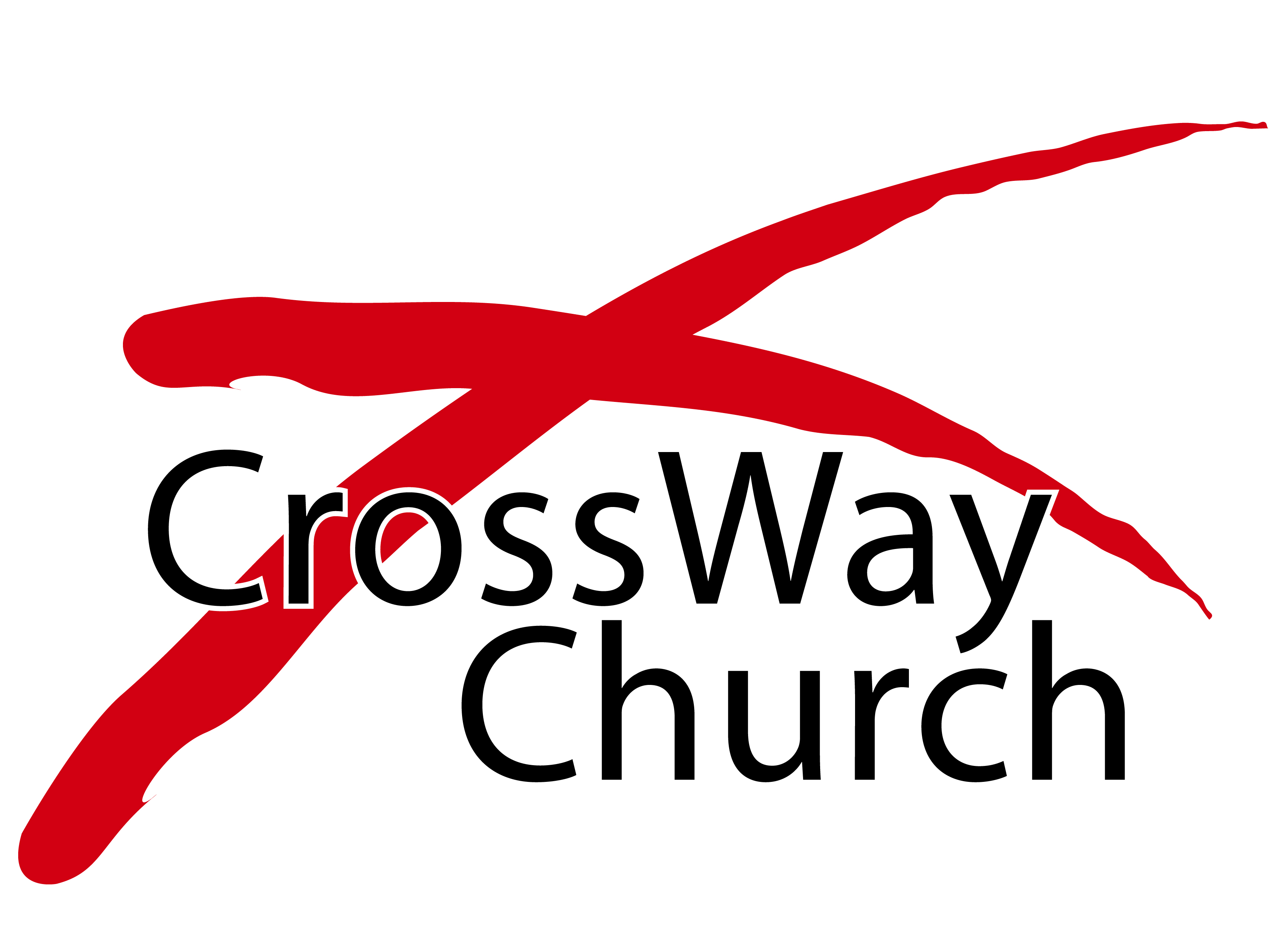 Principles for Doing the Work of the Lord
Studies in 1 Corinthians Series [42]
1 Corinthians 16:5-12
May 24, 2015
Pastor Paul K. Kim
DOING THE WORK OF THE LORD: A CALL FOR ALL BELIEVERS IN CHRIST
It is NOT just for special-category people only but also for all believers (1 Cor. 15:58; Gal. 2:20).

Therefore, my beloved brothers, be steadfast, immovable, always abounding in the work of the Lord, knowing that in the Lord your labor is not in vain.1 Corinthians 15:58
DOING THE WORK OF THE LORD: A CALL FOR ALL BELIEVERS IN CHRIST
It is NOT just for special-category people only but also for all believers (1 Cor. 15:58; Gal. 2:20).

It is each Christ-follower’s work of ministry to carry on what the Lord desires for the kingdom of God (Eph. 4:12; Matt. 6:33).

11 And he gave the apostles, the prophets, the evangelists, the shepherds and teachers,12 to equip the saints for the work of ministry, for building up the body of Christ,
Ephesians 4:12
DOING THE WORK OF THE LORD: A CALL FOR ALL BELIEVERS IN CHRIST
It is NOT just for special-category people only but also for all believers (1 Cor. 15:58; Gal. 2:20).

It is each Christ-follower’s work of ministry to carry on what the Lord desires for the kingdom of God (Eph. 4:12; Matt. 6:33).

It is a call for us to do Christ’s will faithfully in serving the Lord (Rev. 2:26; Rom. 12:11).

26 The one who conquers and who keeps my works until the end, to himI will give authority over the nations.Revelation 2:26
Let every man abide in the calling wherein he is called and his work will be as sacred as the work of the ministry. It is not what a man does that determines whether his work is sacred or secular, it is why he does it.
A. W. Tozer
WHAT PRINCIPLES FOR DOING THE WORK OF THE LORD CAN WE LEARN HERE?
1)	In doing the work of the Lord, we are to do it with a clear direction and interdependence.

5 I will visit you after passing through Macedonia, for I intend to pass through Macedonia, 6 and perhaps I will stay with you or even spend the winter, so that you may help me on my journey, wherever I go. (vs. 5-6)

As Paul closes the letter, he shares his travel plans. Even in this tentative plan, we could sense a clear direction in Paul.
This clear direction is from his vision of ministry—to reach the unreached with the gospel of Christ (i.e., to Spain via Rome).
In so doing, Paul seeks practical help and support from the Corinthian church, being interdependent for the Lord’s work.
WHAT PRINCIPLES FOR DOING THE WORK OF THE LORD CAN WE LEARN HERE?
2)	In doing the work of the Lord, we are to stay open and flexible to the leading of the Spirit.

7 For I do not want to see you now just in passing. I hope to spend some time with you, if the Lord permits. 8 But I will stay in Ephesus until Pentecost, 9 for a wide door for effective work has opened to me, and there are many adversaries. (vs. 7-8)

Notice how open and flexible Paul is in making plans for his travel and ministry (esp. “if the Lord permits”). 
Why? Paul’s work is not his but the Lord’s work—hence, he is NOT self-directed but Spirit-directed in each step of ministry.
Paul’s decision to stay longer in Ephesus (until Pentecost) is also because of the Spirit’s leading and work there despite many adversaries.
WHAT PRINCIPLES FOR DOING THE WORK OF THE LORD CAN WE LEARN HERE?
3)	In doing the work of the Lord, we are to value and care for teamwork.

10 When Timothy comes, see that you put him at ease among you, for he is doing the work of the Lord, as I am. 11 So let no one despise him. Help him on his way in peace, that he may return to me, for I am expecting him with the brothers.  (vs. 10-11) 

Paul was a leader filled with a clear vision, explosive passion, and proven effectiveness; yet, he knew he needed others.
Paul built a team around him for his teamwork—e.g., Titus, Silas, John Mark, and Timothy to name just a few.
As Paul sends young timid Timothy to Corinth, he shows his care for him by asking for three things: (1) welcome him; (2) don’t mistreat or disrespect him; (3) help him on his way back.
WHAT PRINCIPLES FOR DOING THE WORK OF THE LORD CAN WE LEARN HERE?
4)	In doing the work of the Lord, we are to be self-forgetful and sensitive to the Spirit’s leading in others.

12 Now concerning our brother Apollos, I strongly urged himto visit you with the other brothers, but it was not at all his will to come now. He will come when he has opportunity. (v. 12) 

The phrase, “concerning...” hints us that the Corinthians asked Paul to send their popular teacher, Apollos to them.
In urging Apollos strongly, Paul was self-forgetful in ministry, seeking what’s best for edification of the church; on the other hand, Apollos also shows his maturity in seeking what’s best.
Why doesn’t Paul use his apostolic authority on Apollos? He is sensitive to the Spirit’s guidance for Apollos, being patient.
A Key to Being Useful for the Kingdom of God
The thing we would remember from meeting a truly gospel-humble person is how much they seemed to be totally interested in us. Because the essence of gospel-humility is not thinking more of myself or thinking less of myself, it is thinking of myself less. Gospel-humility is not needing to think about myself. Not needing to connect things with myself. It is an end to thoughts such as 'I'm in this room with these people, does that makes me look good? Do I want to be here?' True gospel-humility means I stop connecting every experience, every conversation, with myself. In fact, I stop thinking about myself. 
― Tim Keller
THREE PRACTICAL QUESTIONS FOR OUR EVERYDAY LIFE
In what ways are you more convinced of your need for doing your part in the work of the Lord diligently?

What would it mean for you to seek a clear direction and flexibility in doing the work of the Lord? 

What would it mean for you to be self-forgetful in doing the work of the Lord as a team?
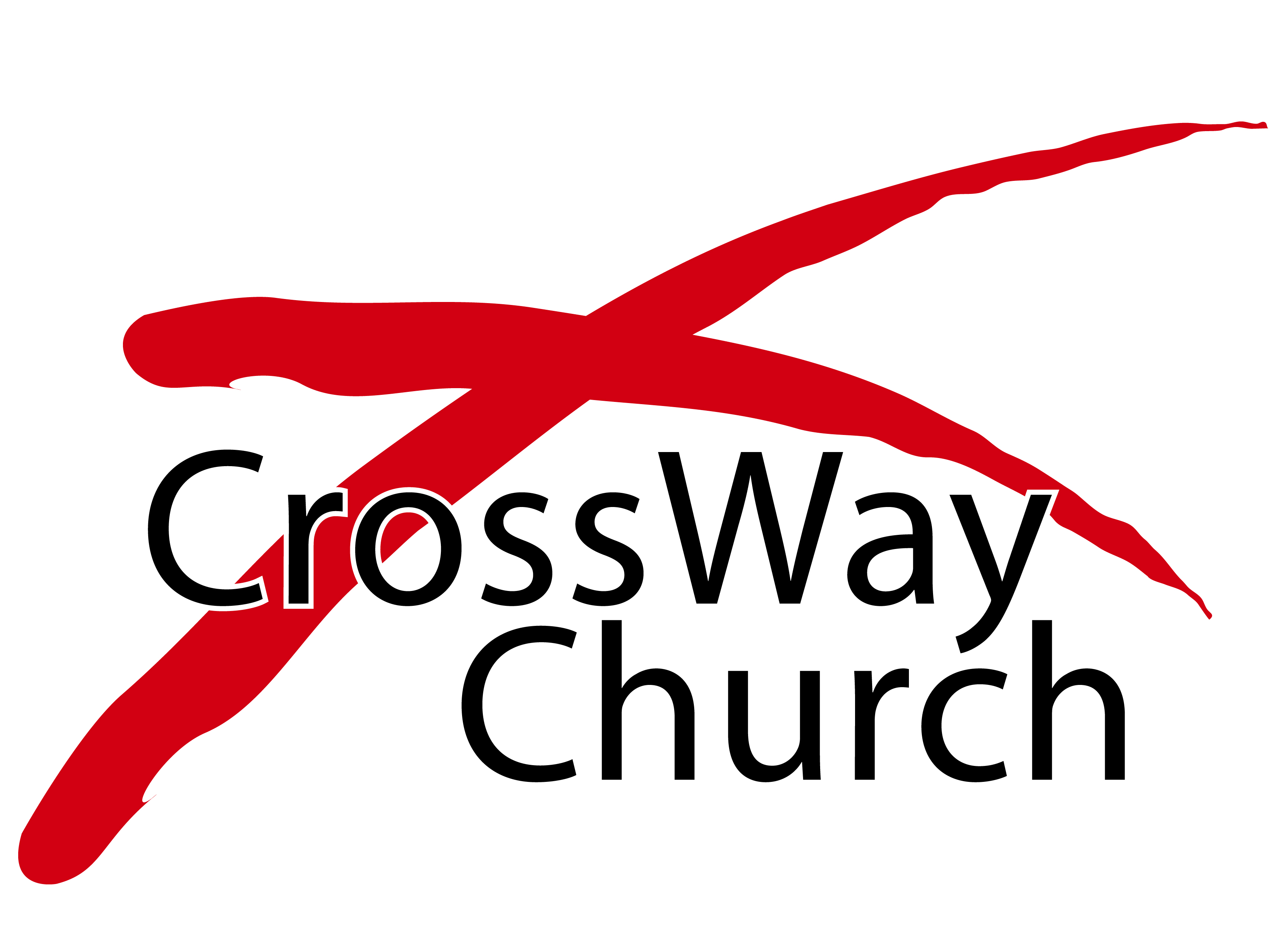